08.04.20
Классная работа
Связи между величинами. Функция
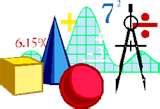 Задание
1. Найдите координаты точек A, B, C, D, E, изображённых на рисунке
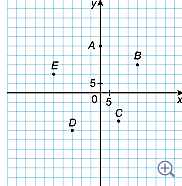 2. В таблице представлено изменения температуры воздуха за сутки. Заполните пропуски.
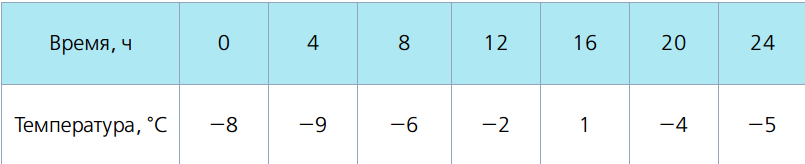 Температура воздуха была равна –2 °С в ___   ч.
Температура воздуха была равна _____  °С в 4 ч.
Самая низкая температура была ____  °С в ______  ч.
Самая высокая температура составляла_____ °С в ____  ч.
ЗаданиеРассмотрите задачу  и ответьте на вопросы
Площадь квадрата зависит от длины его стороны. Пусть сторона квадрата равна, а см, а его площадь равна S см².
1. Запишите зависимость площади квадрата от длины его стороны. 
2. Найдите площадь квадрата, если длина сторона квадрата равна 3,  14,  0,3.
3. Какая переменная будет является зависимой, а какая независимой?
Другие примеры зависимостей
Периметр квадрата зависит от длины его стороны
Длина окружности зависит от длины его радиуса
Пройденный путь зависит от его скорости
Длина стального стержня зависит от его температуры
Давление масла зависит от высоты столба масла
Функция – это зависимость переменной у от переменной х, причем каждому значению х соответствует только одно значение у.
y = f (x) - функция
x – аргумент.     или 
          независимая переменная
y – значение функции  или  
         зависимая переменная
Область определения функции – это все значения, которые принимает независимая переменная х.
Область значения функции – это все значения, которые принимает зависимая переменная у.
Закрепление изученного материала
Учебник: страница 138, 
№ 753, 754, 755, 756, 757, 758